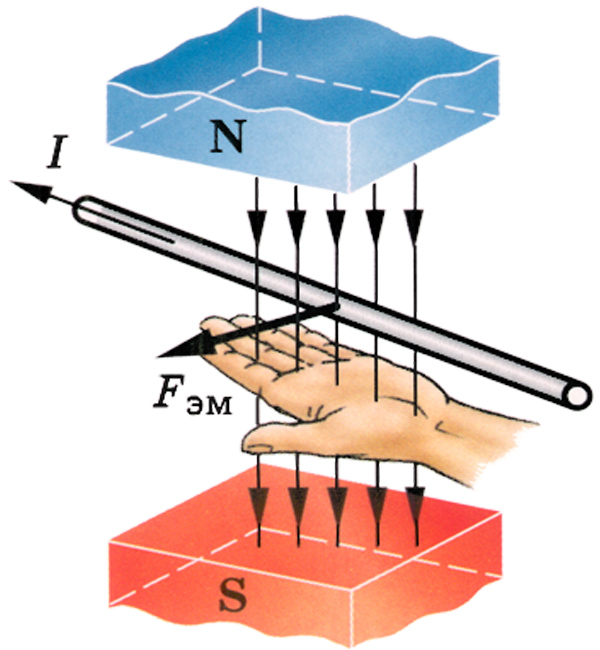 Контрольный диктант .  11 класс



                    МАГНИТНОЕ ПОЛЕ. 


  

Автор:
Апрельская валентина ивановна
Учитель физики  МБОУ «СОШ» № 11 ИМРСК,
п. Рыздвяный
Aprelskaya
09.09.2014
Диктант
1
Какой магнитный полюс находится вблизи Северного географического полюса?
Особенность линий магнитного поля
Правило для определения направления силы Ампера
Формула для вычисления модуля вектора магнитной индукции
Какое правило используют для определения направления линий магнитного поля прямолинейного проводника с током
Величина силы взаимодействия двух проводников в определении единицы силы тока
Каково действие магнитного поля на неподвижные электрические заряды?
Какое направление принято за направление вектора магнитной индукции?
Как называют силу, действующую на движущиеся заряды в магнитном поле?
Название силы, действующей на проводник с током в магнитном поле
Могут ли северный и южный полюсы магнита существовать отдельно друг от друга?
Поведение рамки с током в магнитном поле
Как, относительно линий магнитного поля, направлен вектор индукции в любой точке  магнитного поля?
Формула силы Лоренца
Формула для вычисления радиуса окружности, по которой движется заряженная частица
Единица магнитной индукции
Формула для вычисления магнитной проницаемости вещества
Формула для вычисления силы Ампера
Температура, при которой теряются магнитные свойства ферромагнетиков
2
Название группы сильномагнитных веществ
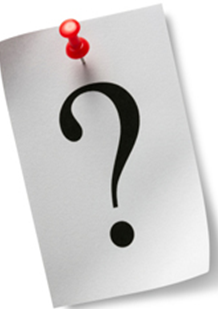 3
4
20
5
6
19
7
18
8
9
10
11
12
13
14
15
16
17
Aprelskaya
Критерии оценок диктанта
Aprelskaya
Самоконтроль
Aprelskaya
Самоконтроль
Aprelskaya
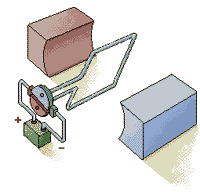 Спасибо за работу!
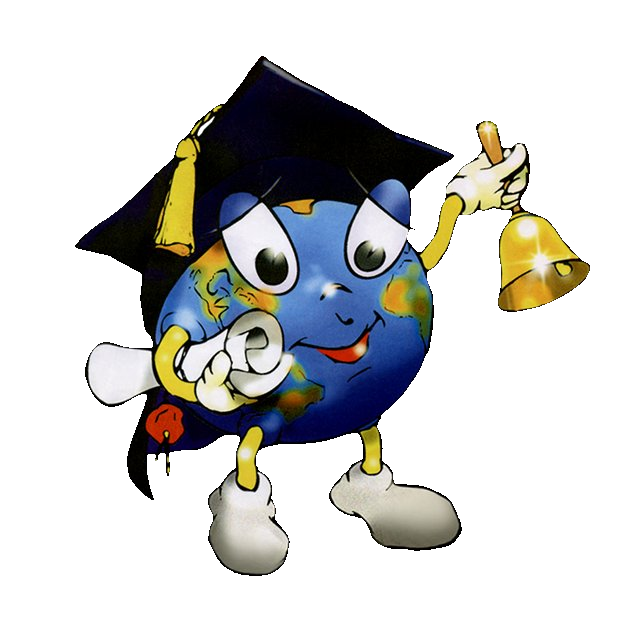 Aprelskaya
Использованная литература

Печатные источники.
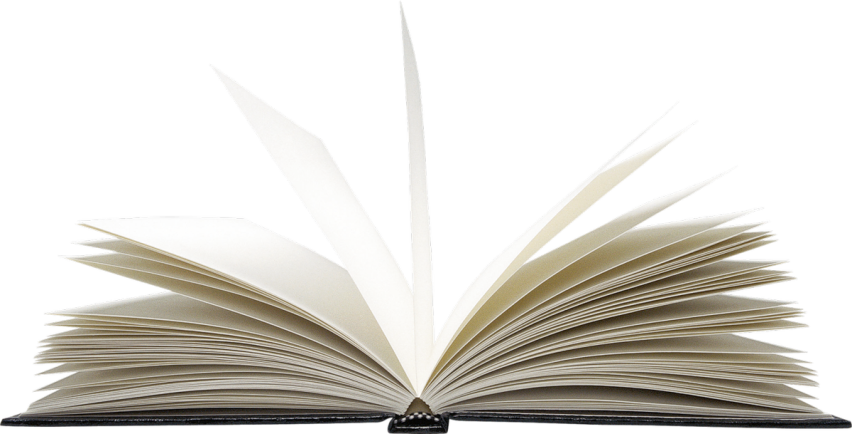 1. С.А. Тихомирова., Б.М. Яворский. Физика 10 класс, «Мнемозина», М – 2012                                             Интернет-ресурсы.  1. Картинка. Книга. http://png.at.ua/publ   2. Картинка. Знак вопроса.  http://ru.fotolia.com/p/202128132     3. Картинка. Звонок с урока. http://learning.9151394.ru/course/view.php?id=3603&topic=27   4. Картинка. Правило левой руки. http://edu.znate.ru/docs/1055/index-113512.html     5. Анимация. http://learning.9151394.ru/course/view.php?id=2876&cal_m=1&cal_y=2014
Aprelskaya